E-consent for Teenage ImmunisationsA step-by-step guide to completing the form
Click Start 
	IMPORTANT - this must be completed by the person(s) with parental responsibility for the child
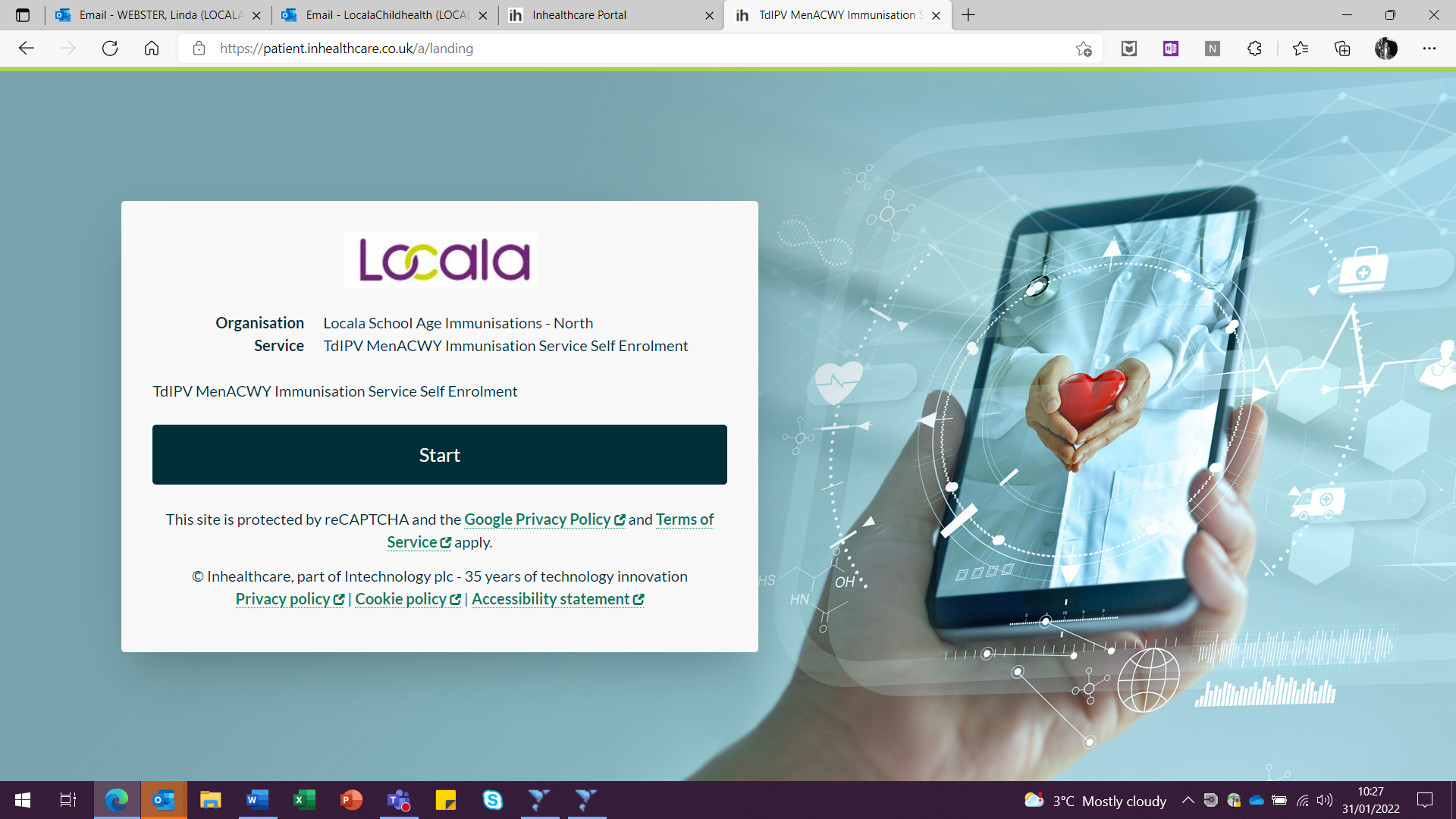 Insert the code received via the link sent to you from school or SMS message
Then, click Submit
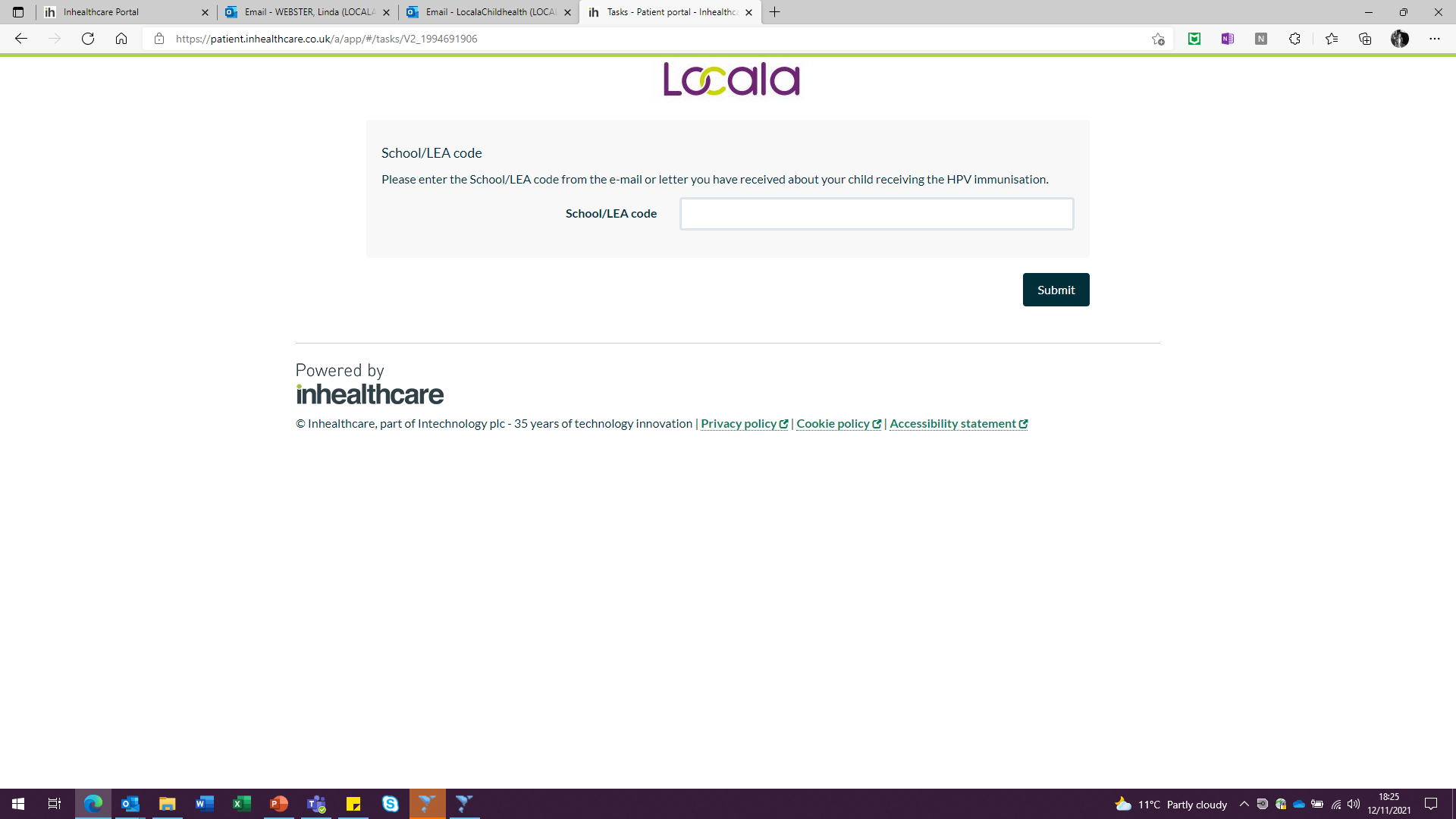 Complete your child’s details 
(see next page for more information)
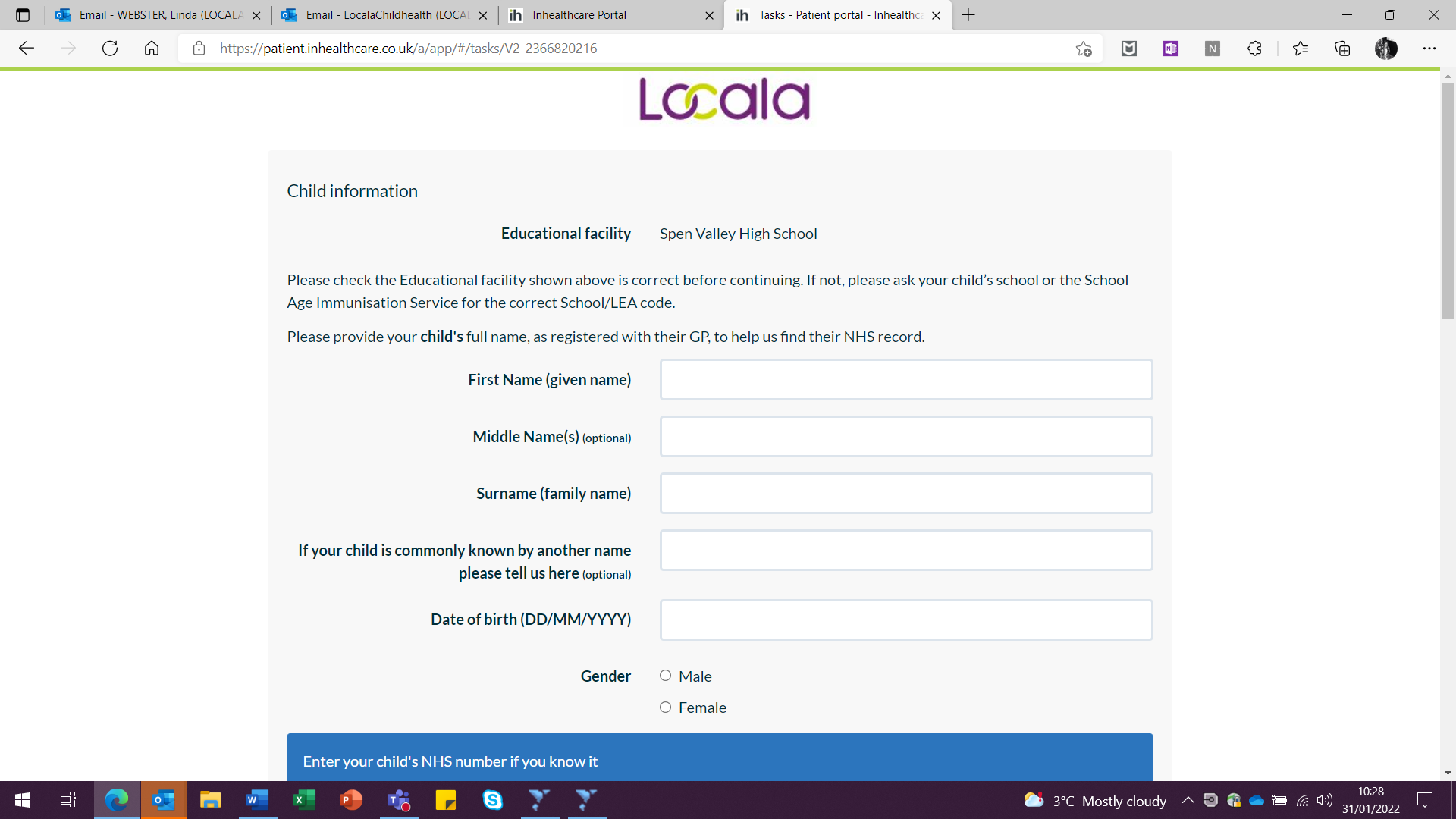 Add in your child’s school
Select your child’s ethnicity, year group and full address
Then, click Submit
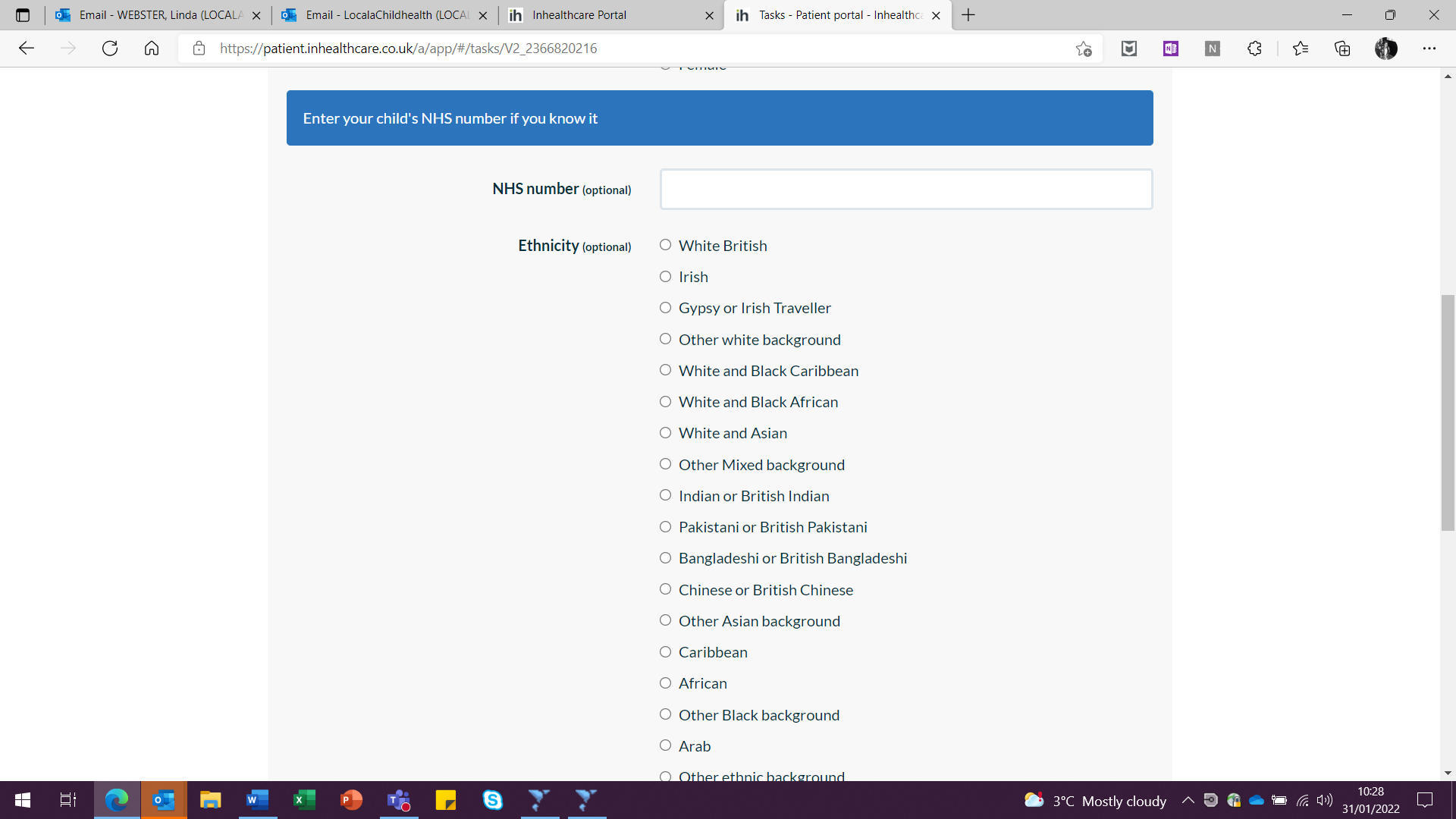 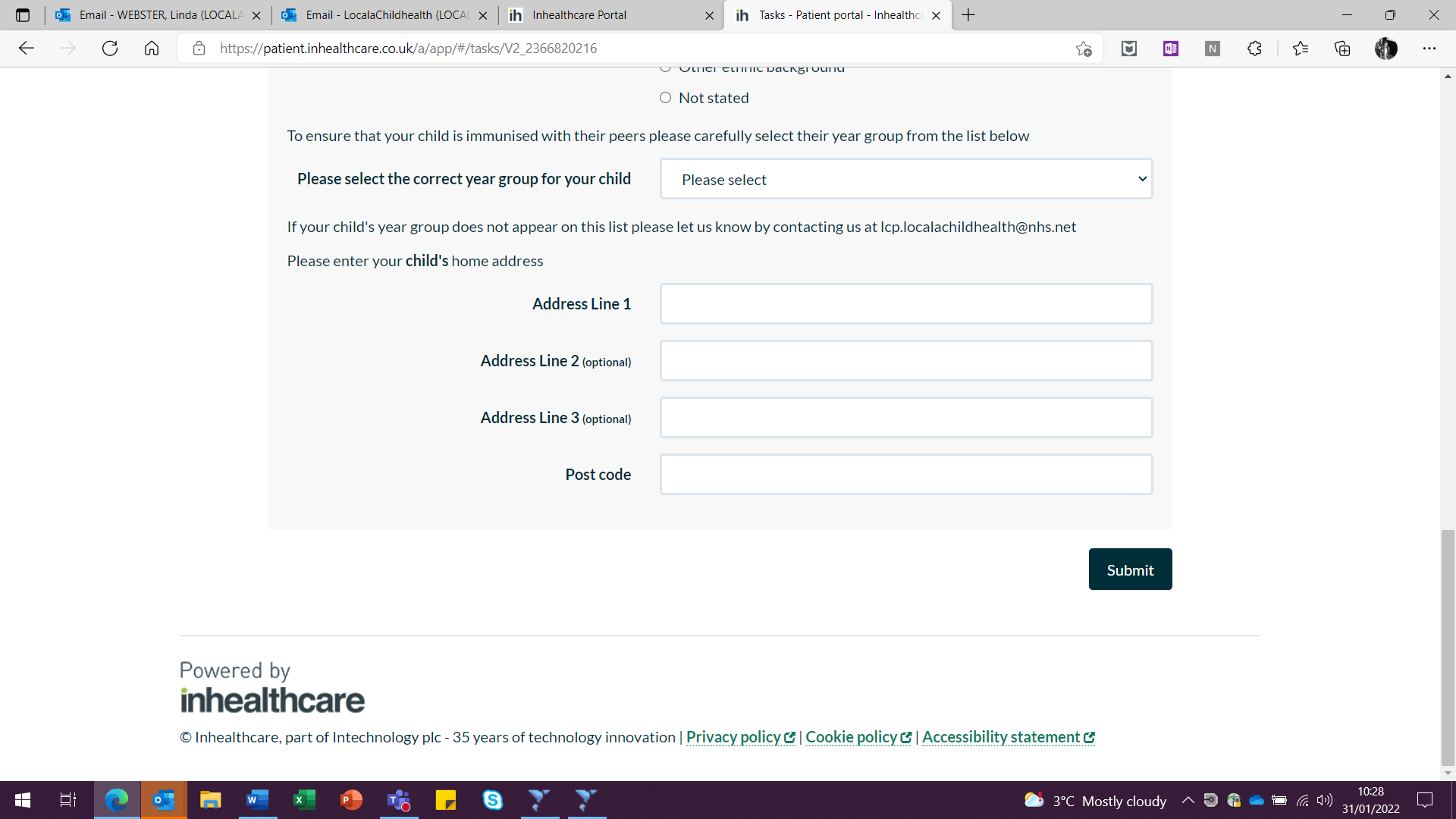 Indicate if you wish to give consent for the immunisations or decline

Fill in your full name

tick if you have parental responsibility 

click Submit
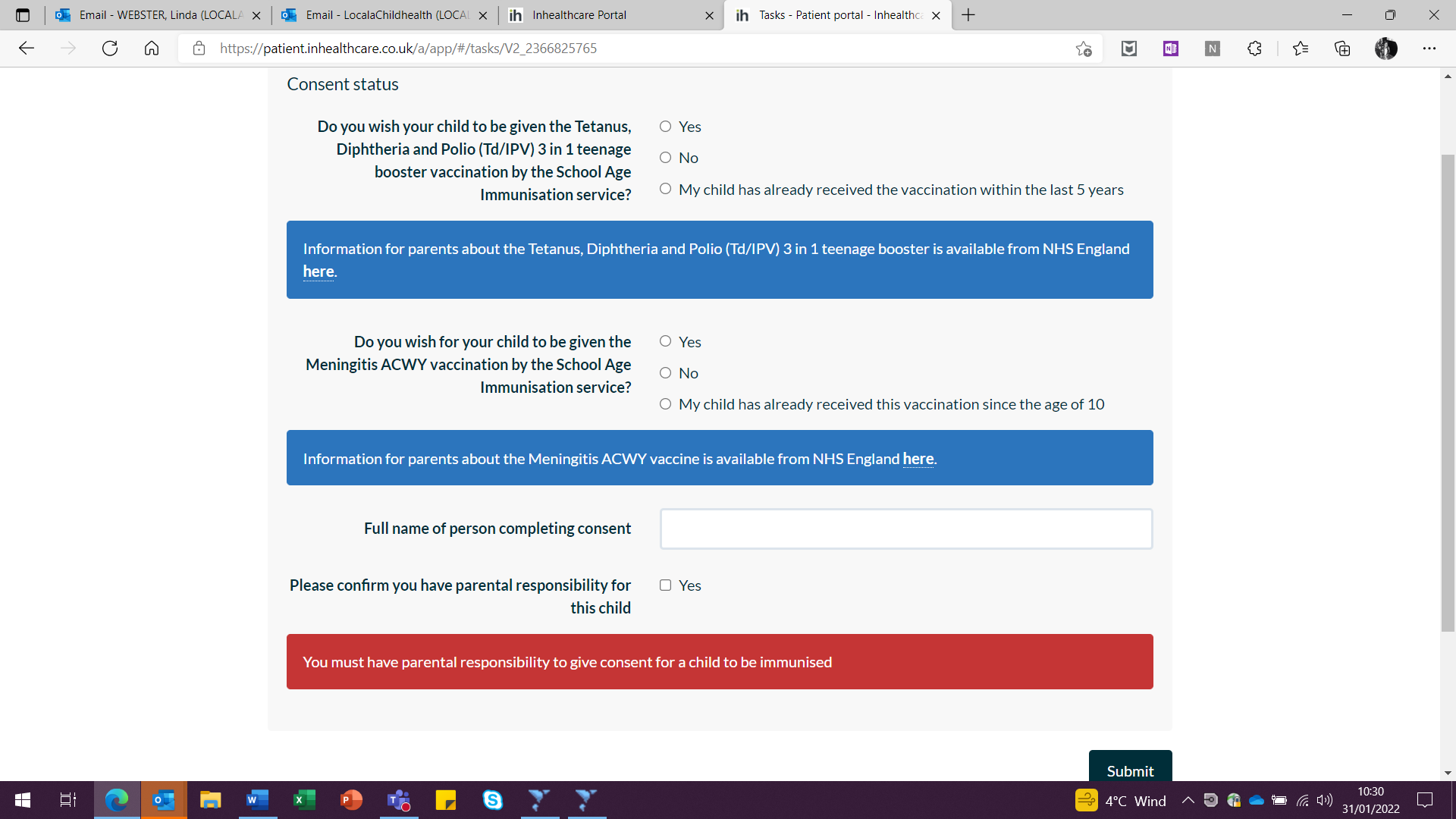 Complete the contact details of the person completing this form
Then click Submit
You will then receive an email with a four digit code 
(if you don’t see the message in your inbox, check your junk email folder)
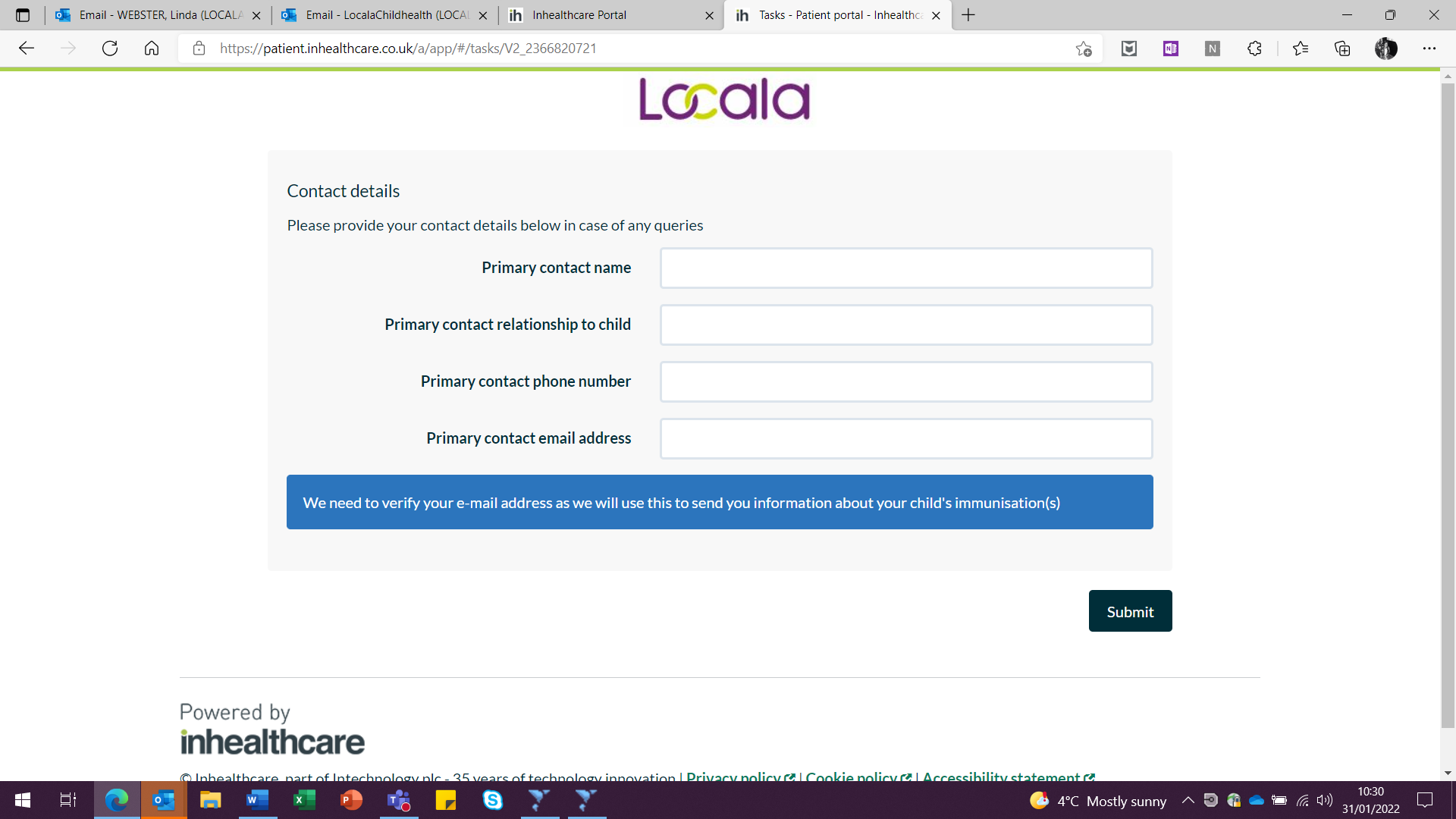 If you are struggling to complete on a phone due to shutting down the form to get the verification code, try using two devices, complete the form on one device and receive the email with the verification code on the other device
Enter the four digit code from the email you have received





Then click Submit
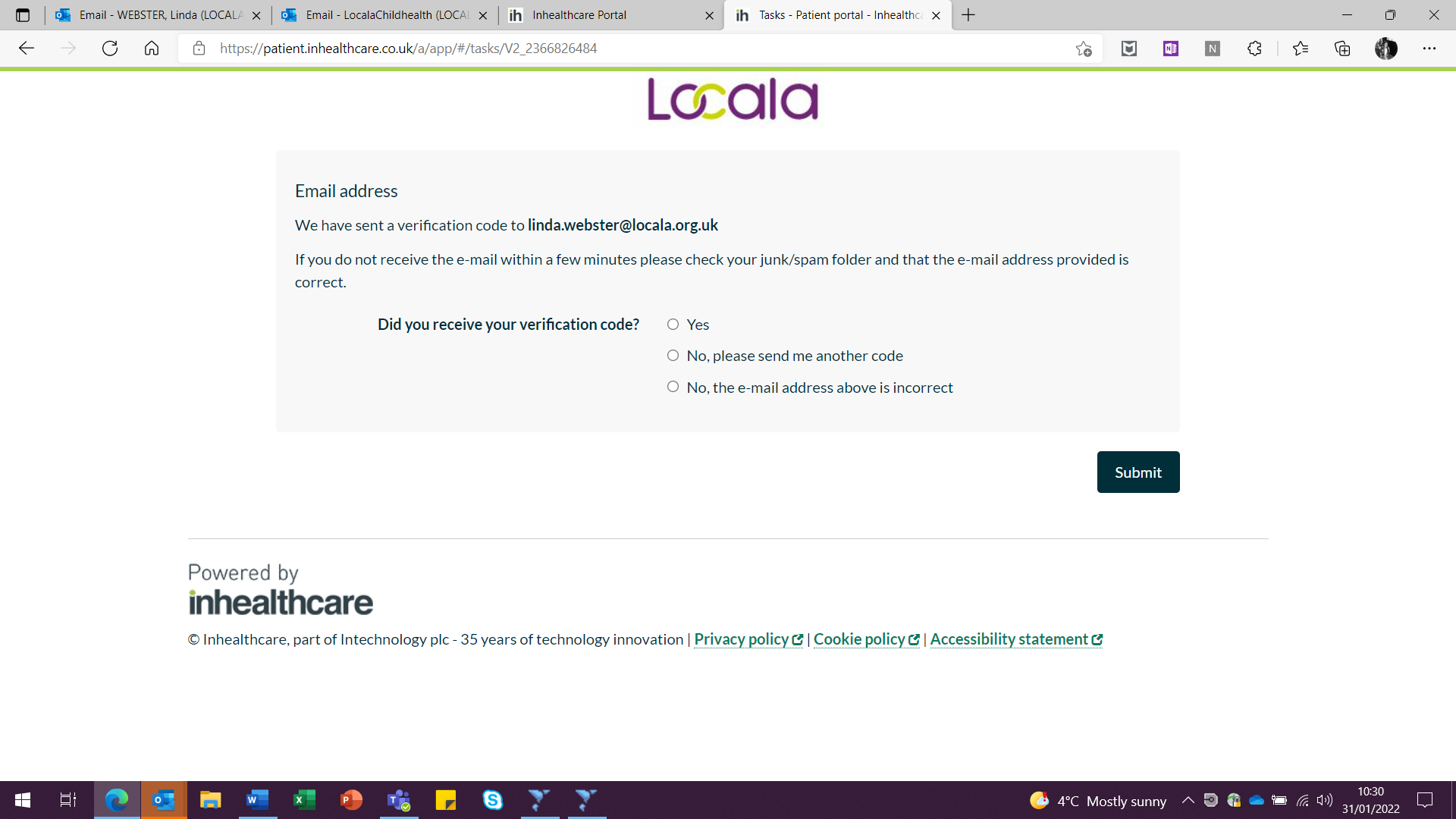 Optional – if you want to,  you can add another person with parental responsibility
click yes or no then select “Submit”
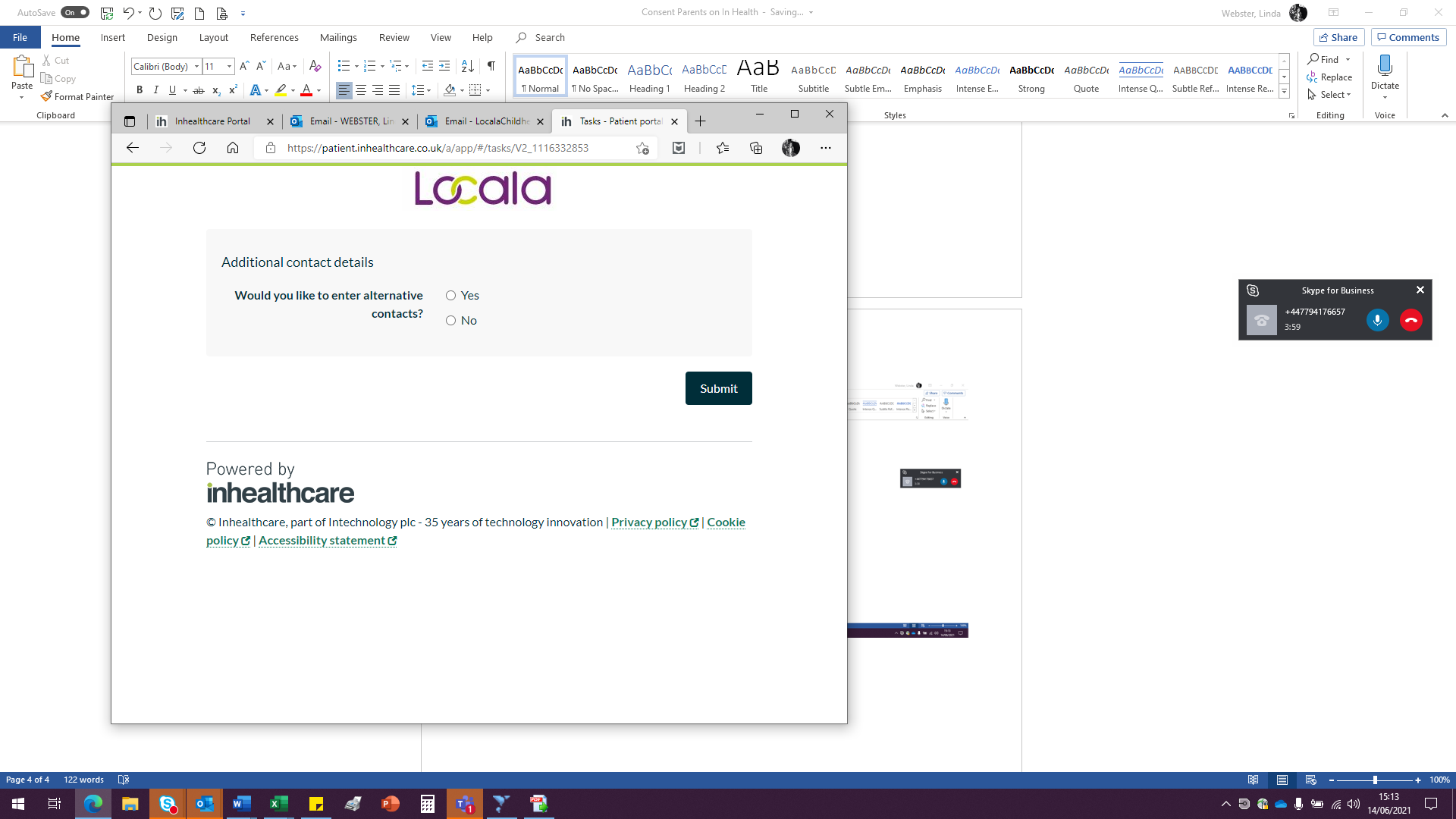 Medical questions – please answer all questions
Then click Submit
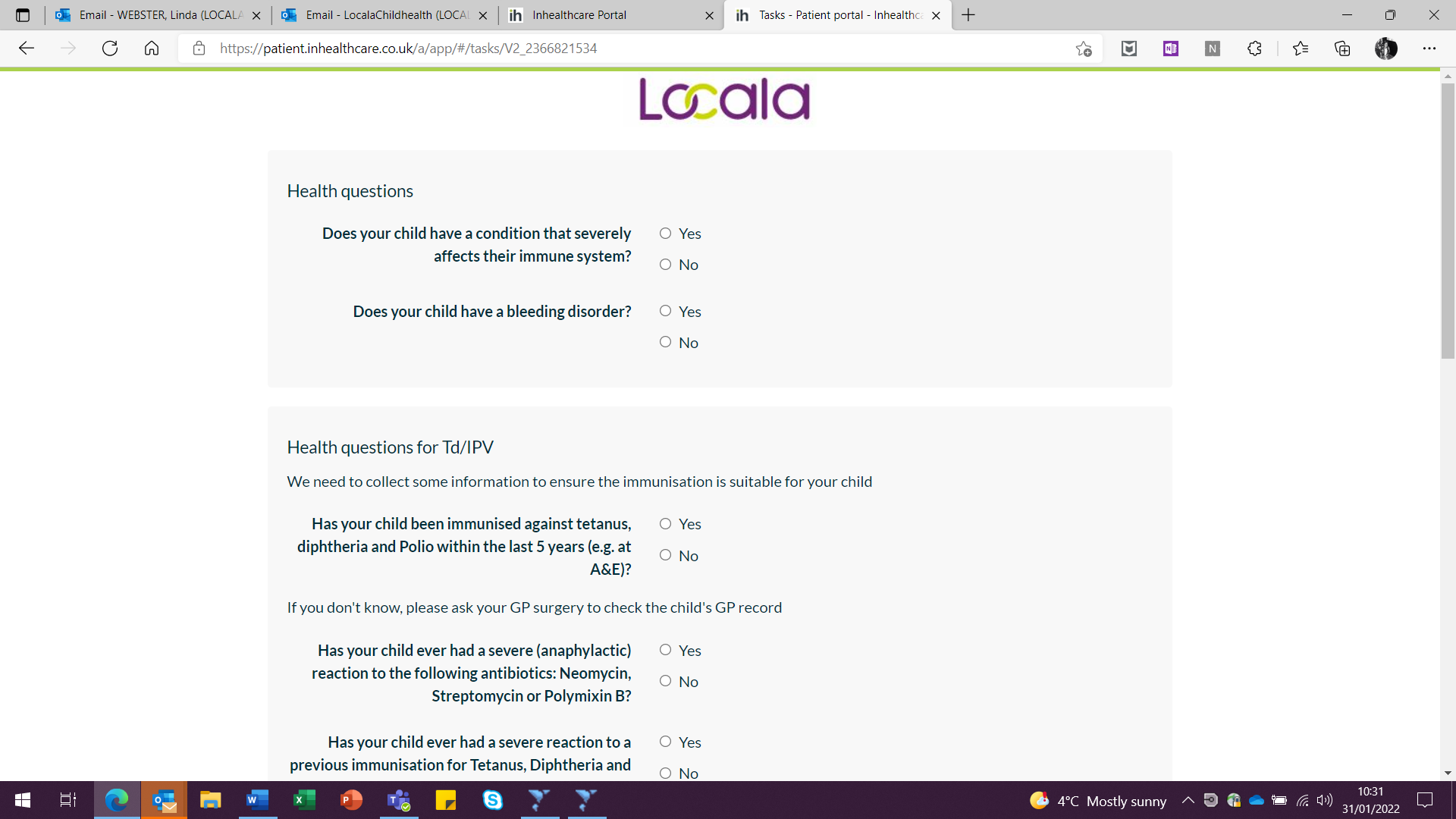 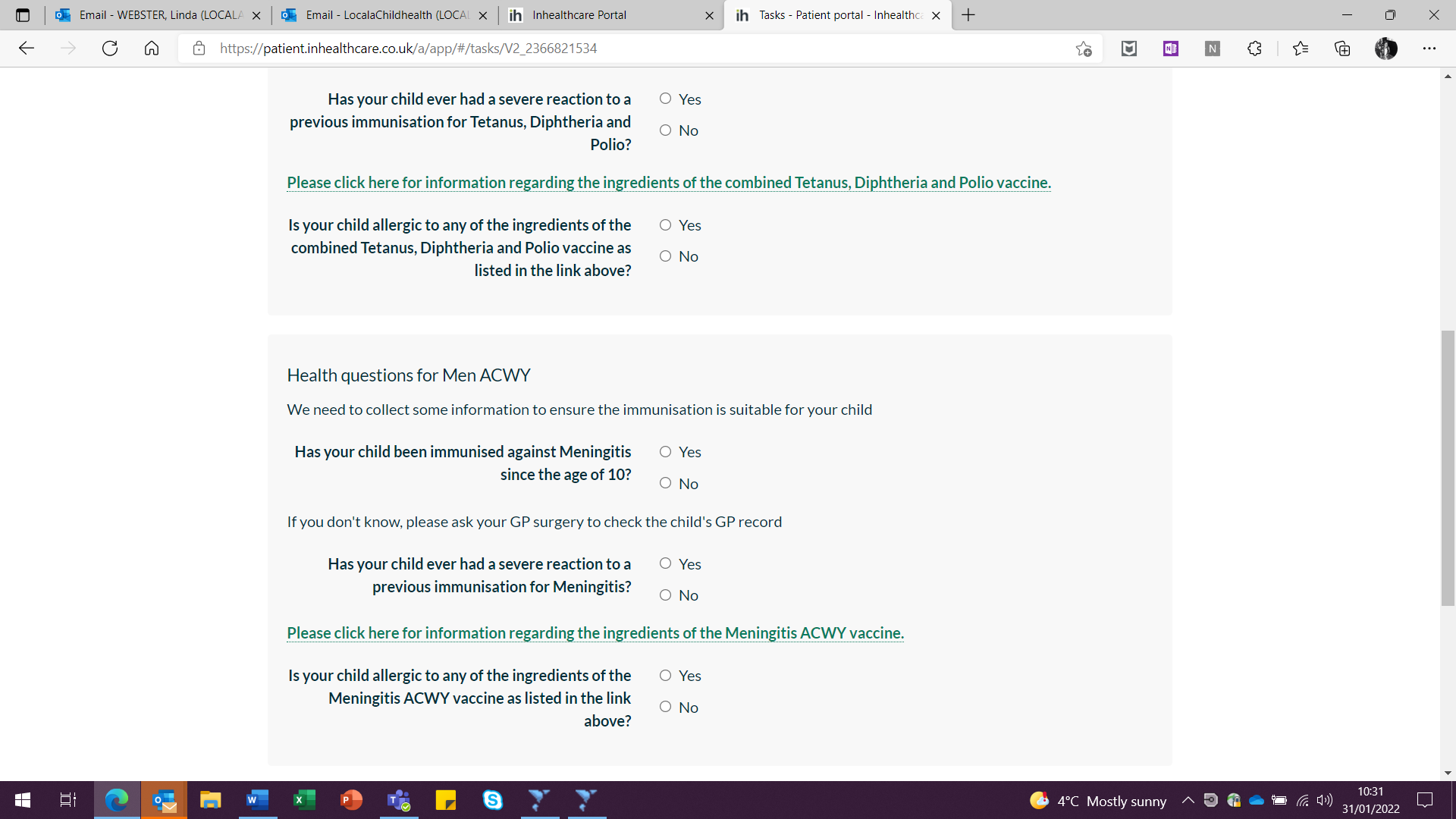 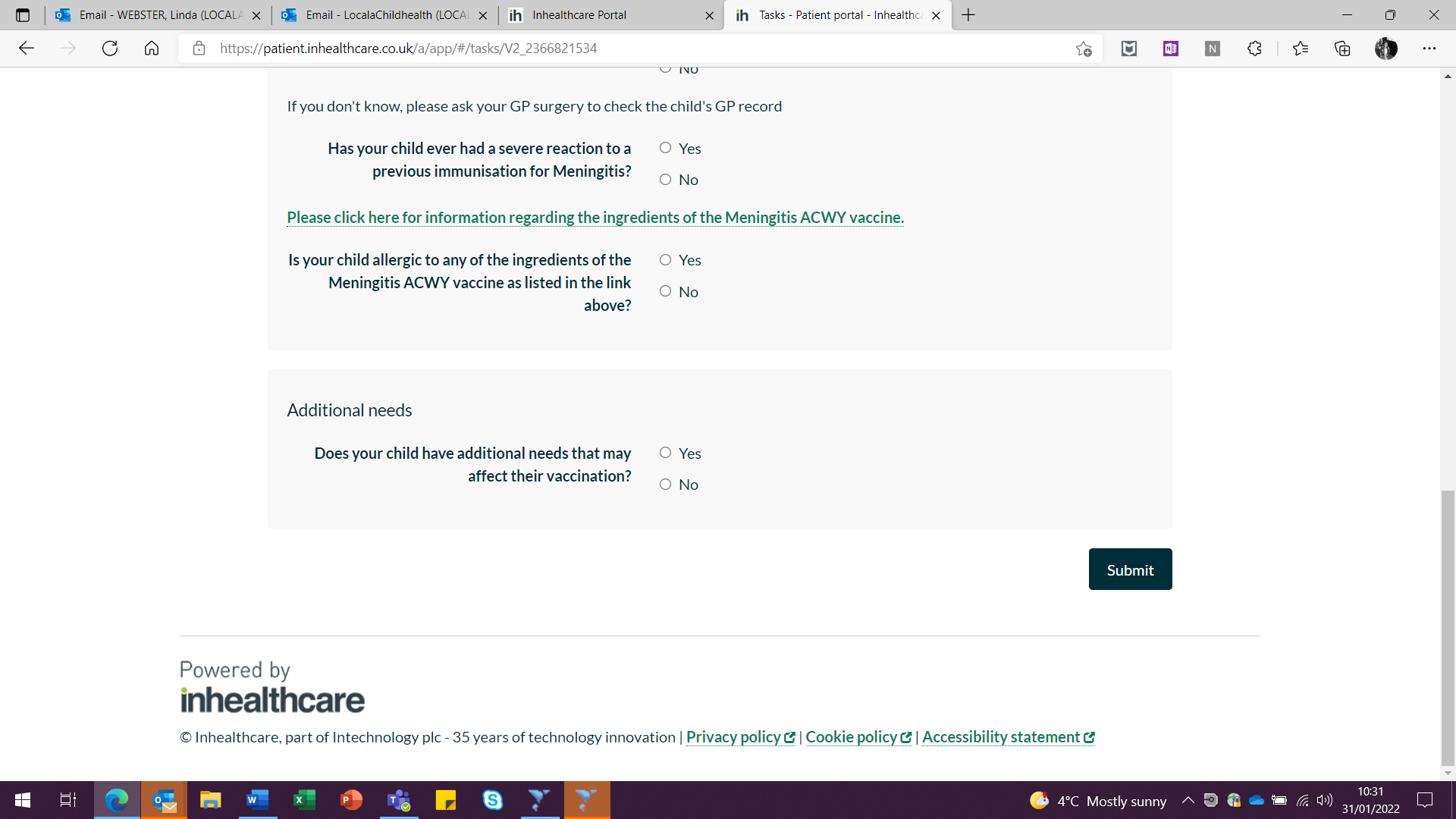 Confirmation screen will show all your answers
Please double check the information
Click ‘Yes’ to Submit
You will then receive an email with the date of the session
If you have mentioned any medical comments there may be a delay with receiving your confirmation email as these will need to be reviewed by an Immunisation Nurse.
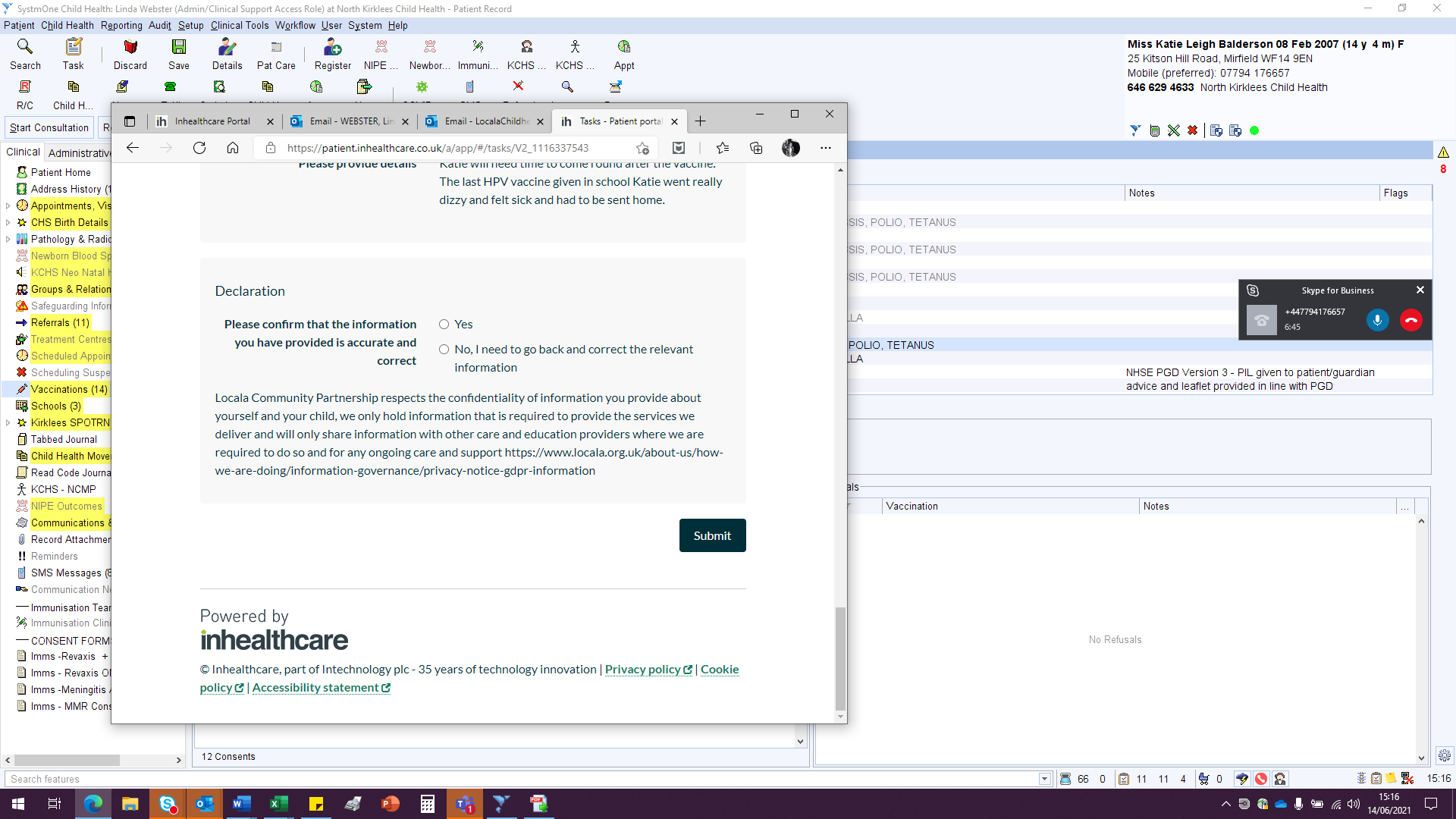